Opener APK
Write "Correct Quiz"
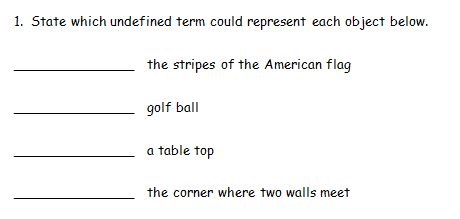 line
point
plane
line
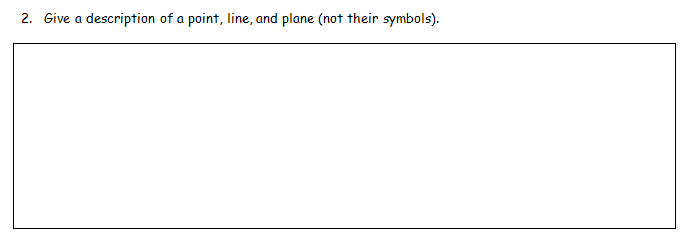 point - a location in space. It has no dimension.

line - a straight thing that goes forever in both directions. It has one dimension (length).

plane - a flat surface that goes in every direction without end. It has two dimensions (length and width).
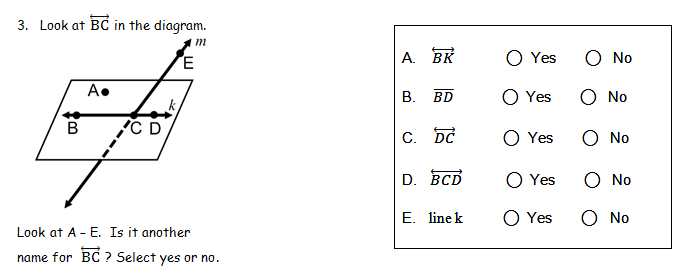 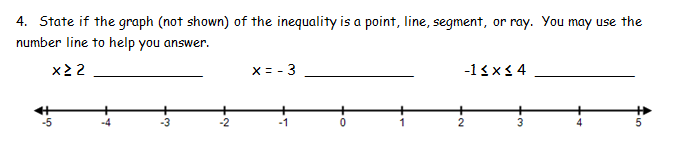 point
segment
ray
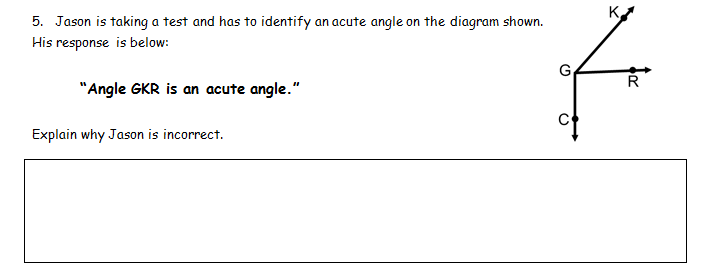 Jason is incorrect because he named the angle incorrectly. He should have said angle KGR or angle RGK.  The middle point must be the vertex.
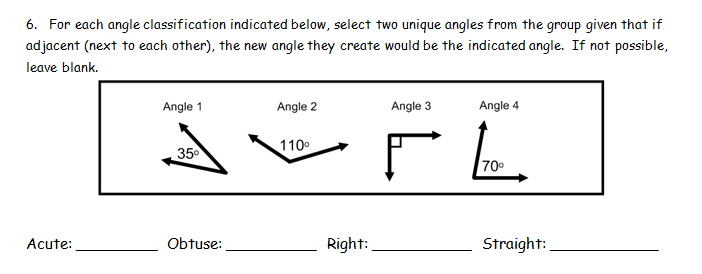 Angle 1 & 2
Angle 2 & 4
Angle 1 & 3
Angle 1 & 4
Angle 3 & 4
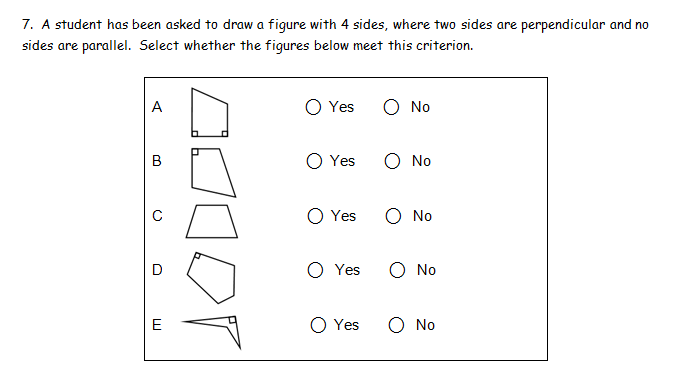 R
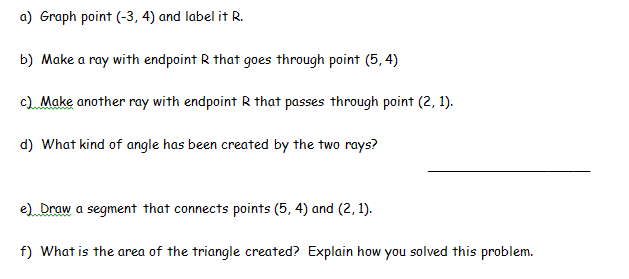 acute
The area of the triangle is 12 u2.   The base is 8 units long and the height to that base is 3 units long.  Half of their product is 12 u2.
31
Essential Question



Learning Objective
What are some important angle pair relationships and their properties?
Given an angle pair, I will identify their relationship (vertical, linear pair, complementary, or supplementary) and use their properties to determine unknown angle measures.
1.5  Angle Pair           
       Relationships
what you've learned:
What is perimeter and area
how to calculate perimeter and area of rectangles, squares, and triangles
undefined terms: point, line, plane
defined terms: segment, ray, angle, parallel, perpendicular
you should know:
vertical angles 
linear pair
complementary & supplementary
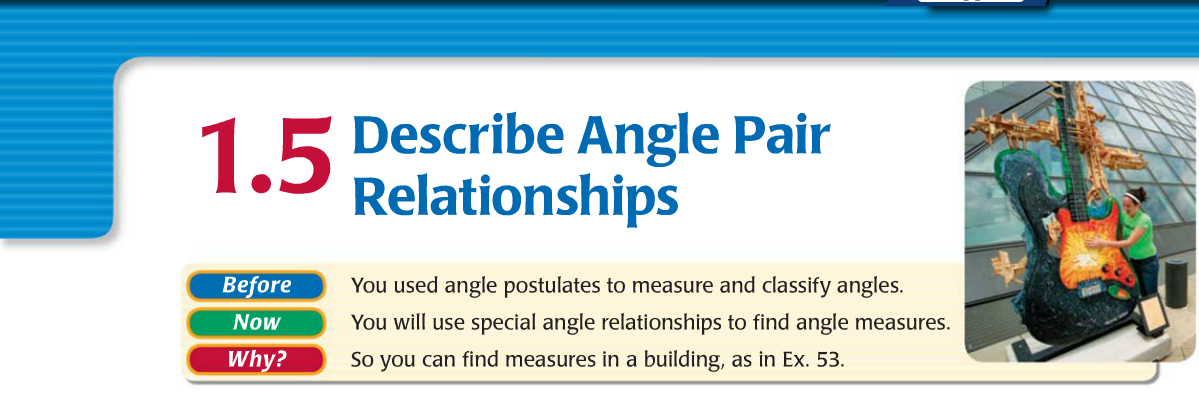 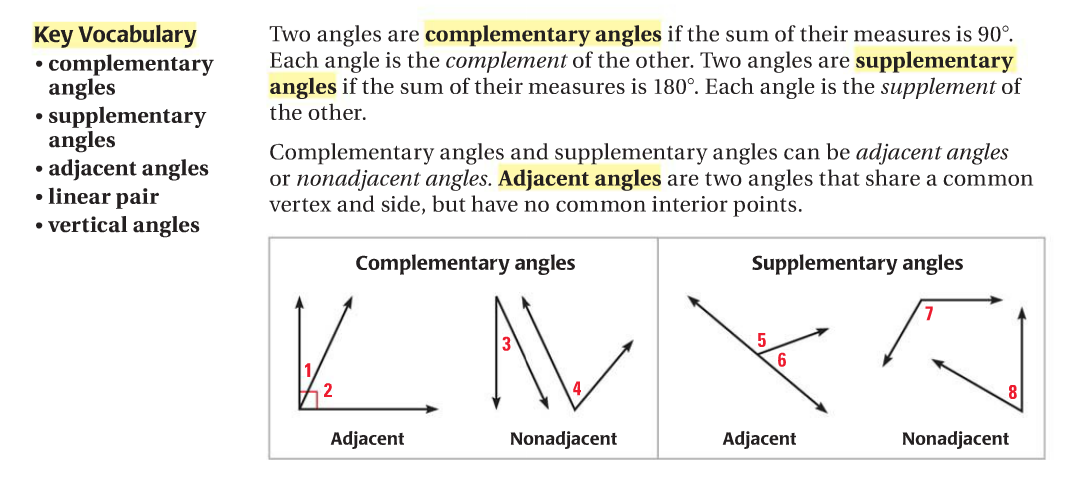 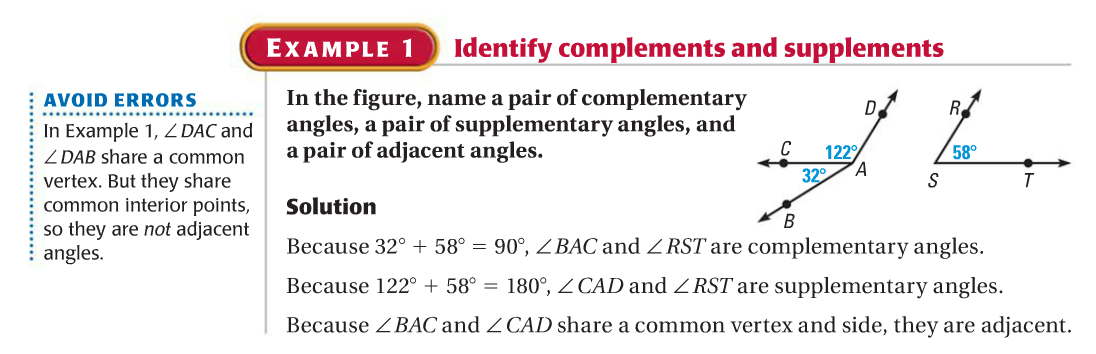 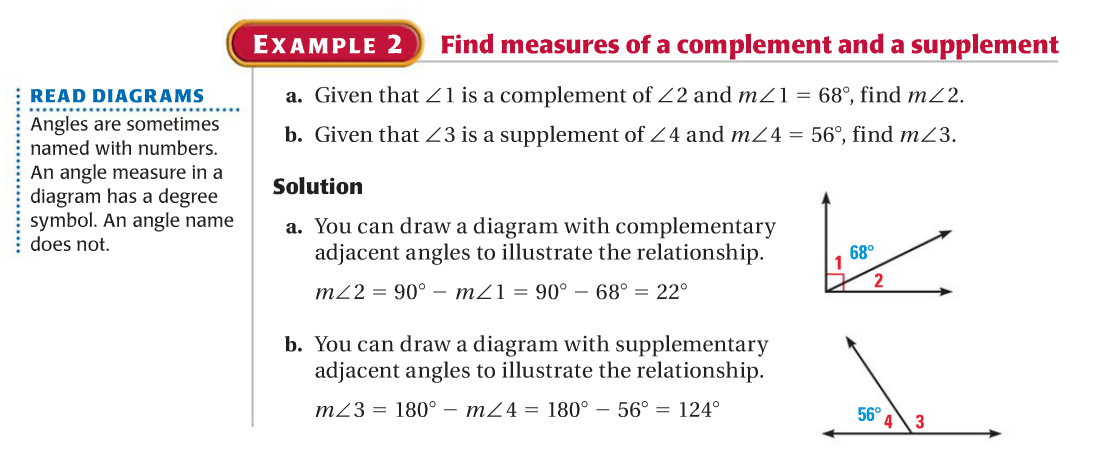 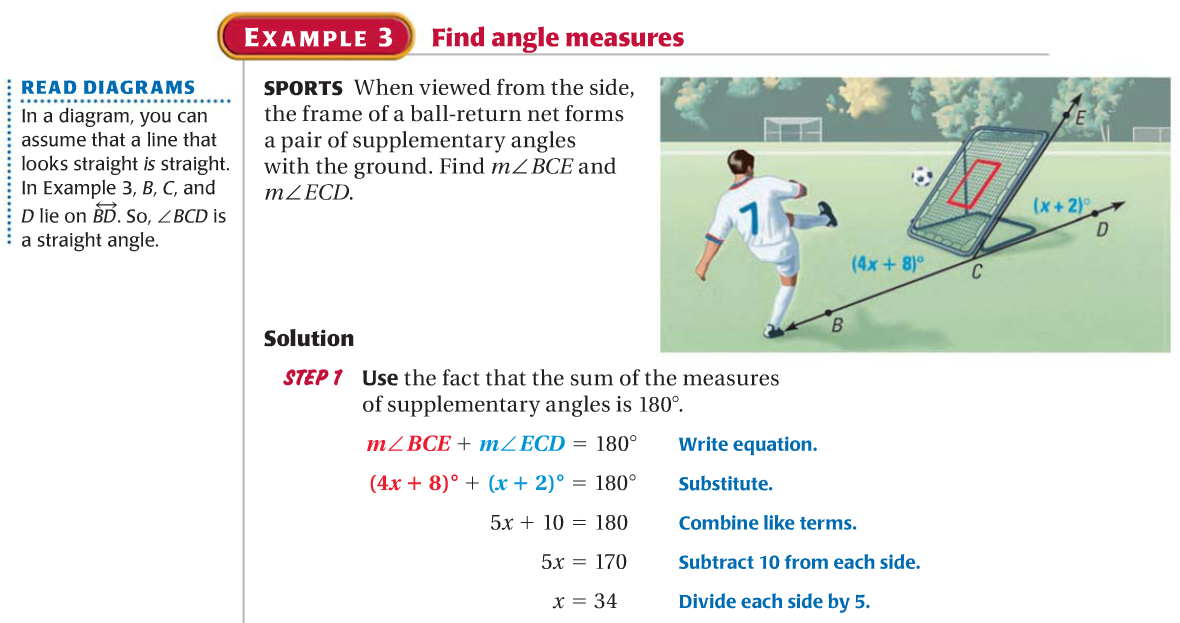 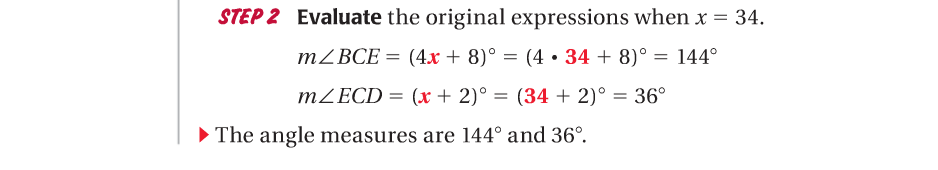 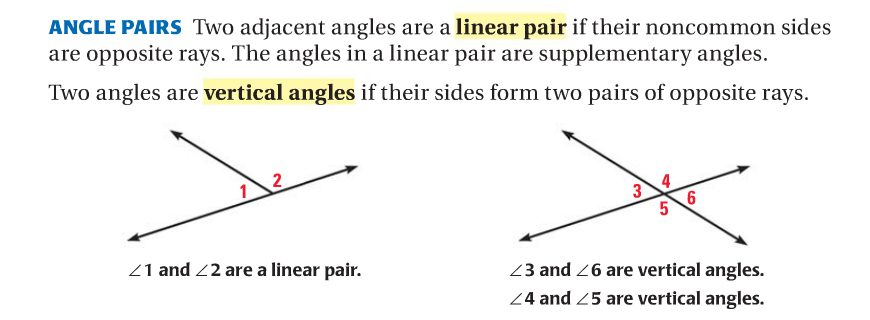 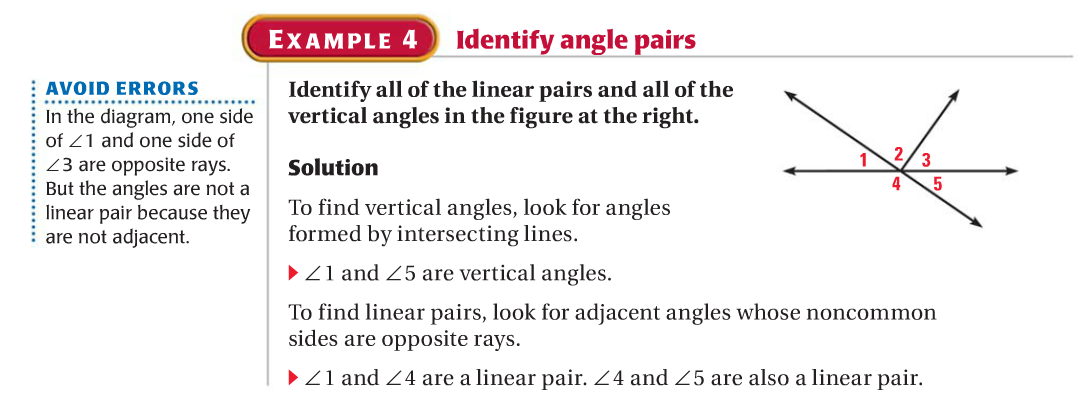 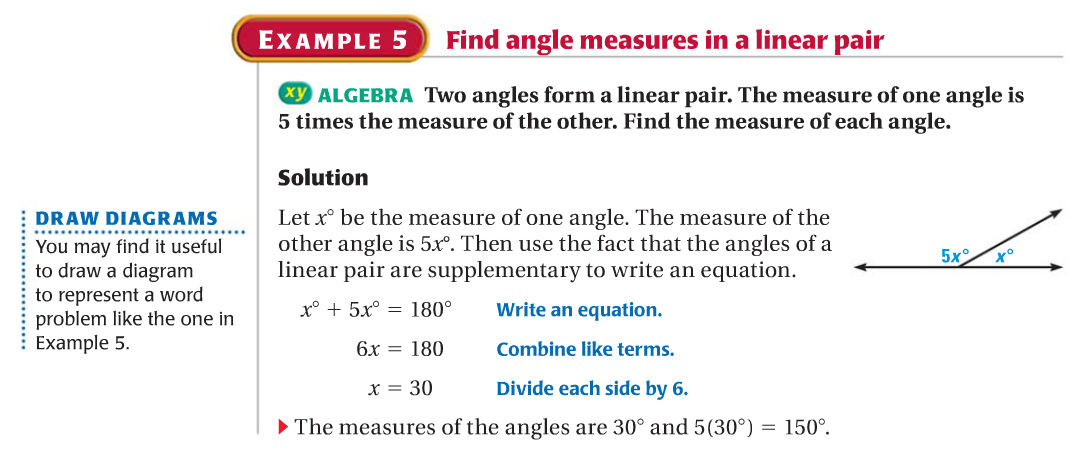 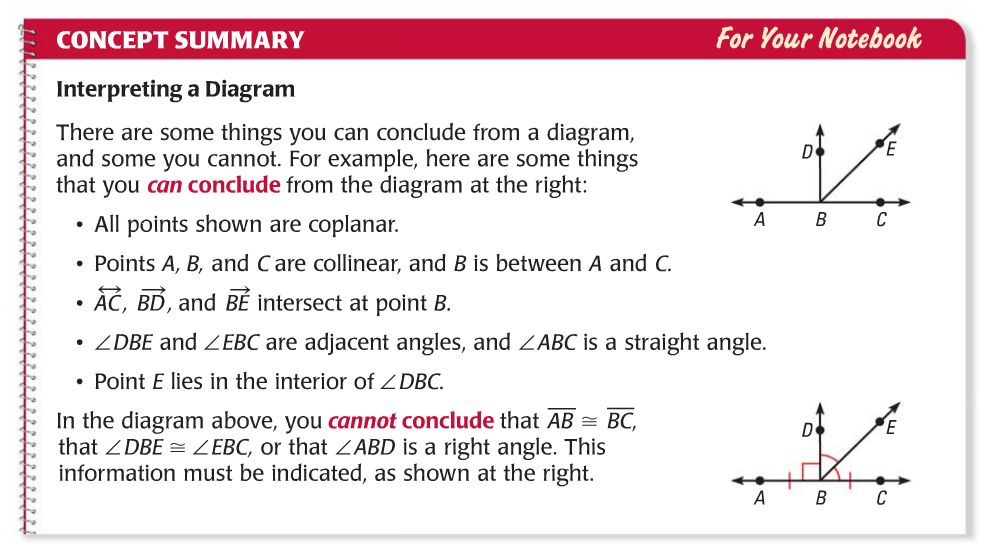 CLOSURE ACTIVITY
Essential Question



Learning Objective
What are some important angle pair relationships and their properties?
Given an angle pair, I will identify their relationship (vertical, linear pair, complementary, or supplementary) and use their properties to determine unknown angle measures.
Closure
Name all the angle pair relationships.
Vertical Angles
1 & 4
2 & 3
5 & 8
6 & 7
1
2
3
4
5
6
7
8
Linear Pairs
1 & 2
2 & 4
4 & 3
3 & 1
5 & 6
6 & 8
8 & 7
7 & 5
PDF Online
Comp & Supp Angles HW